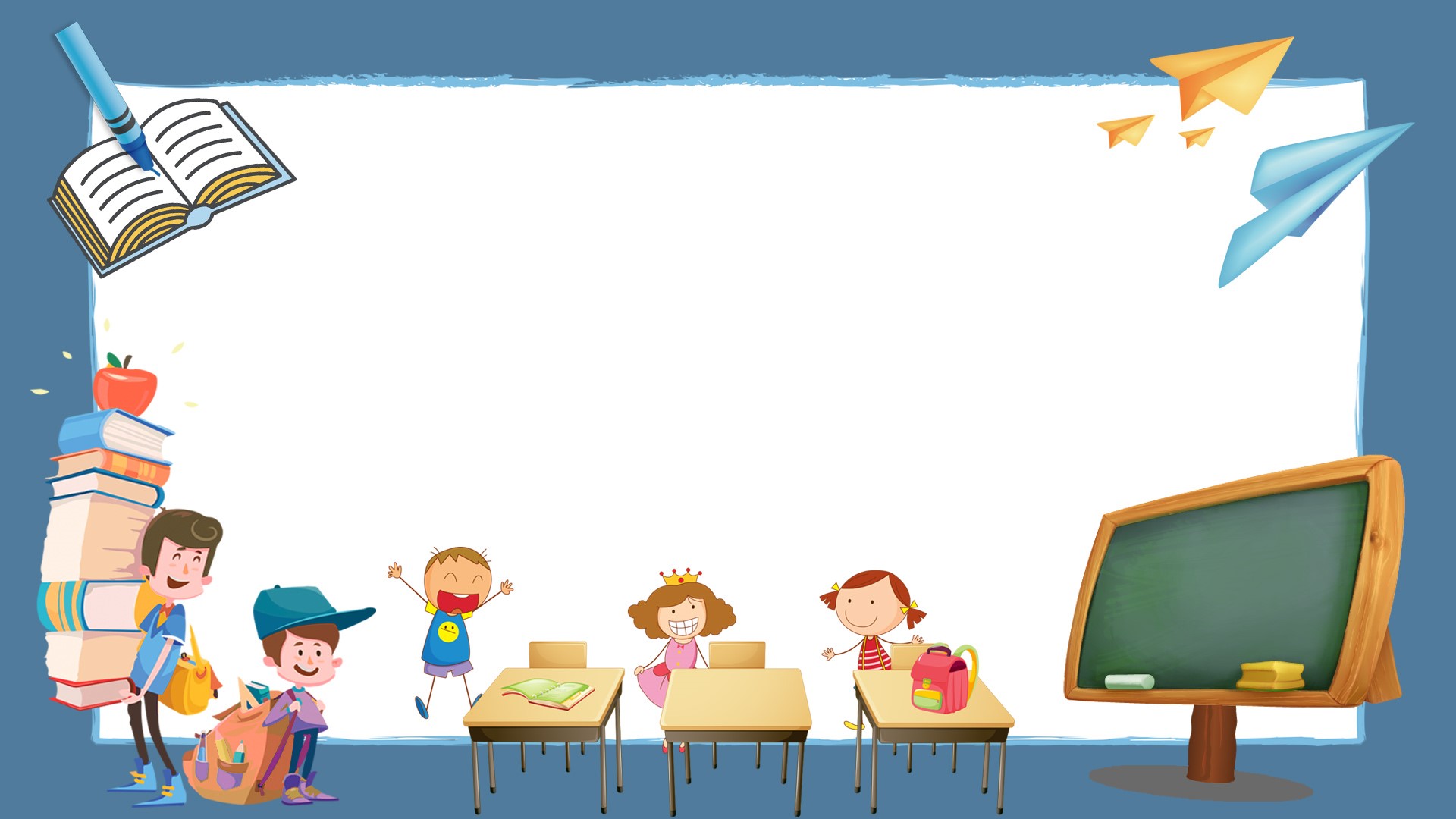 CHỦ ĐỀ 3
RÈN LUYỆN BẢN THÂN
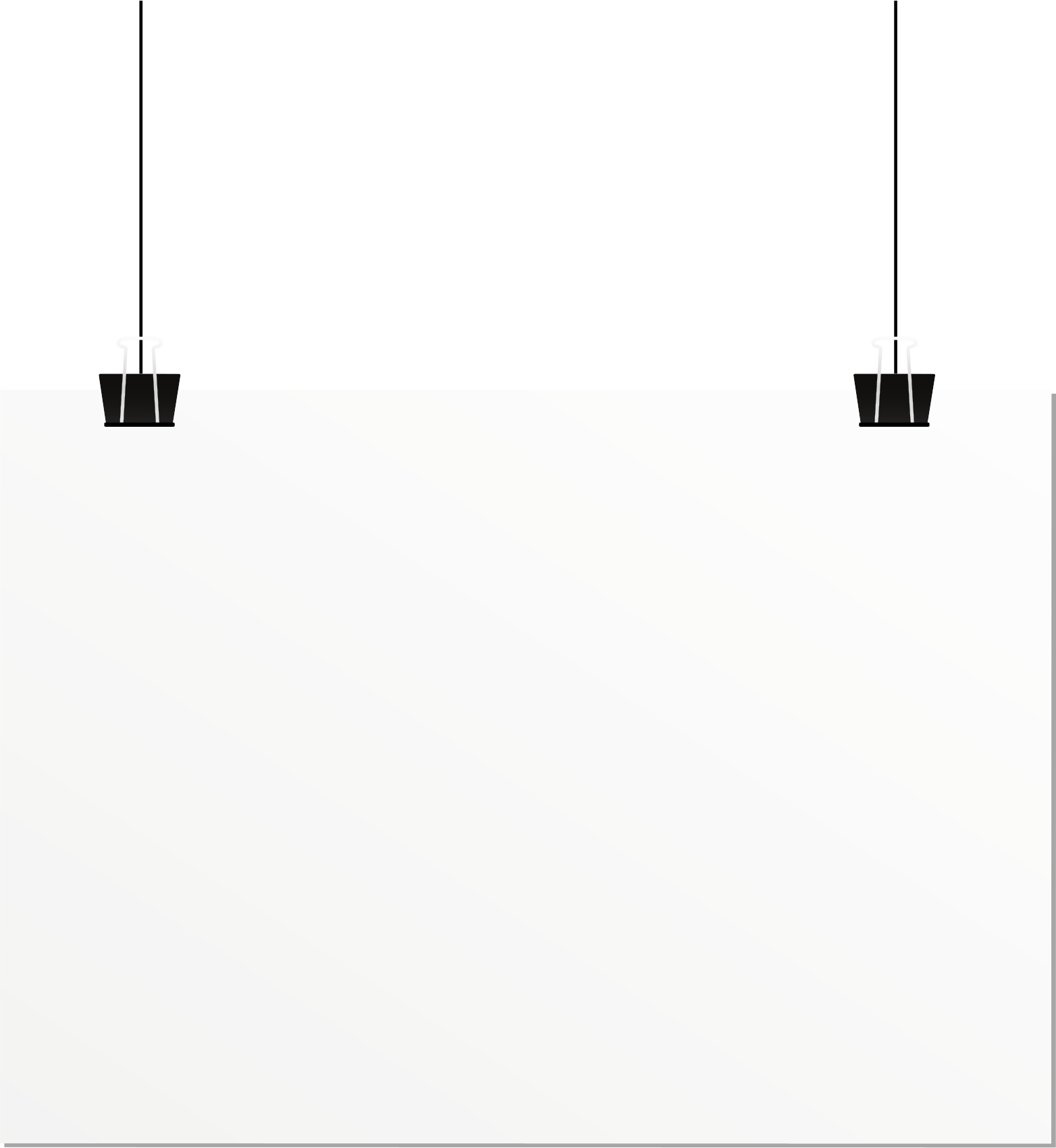 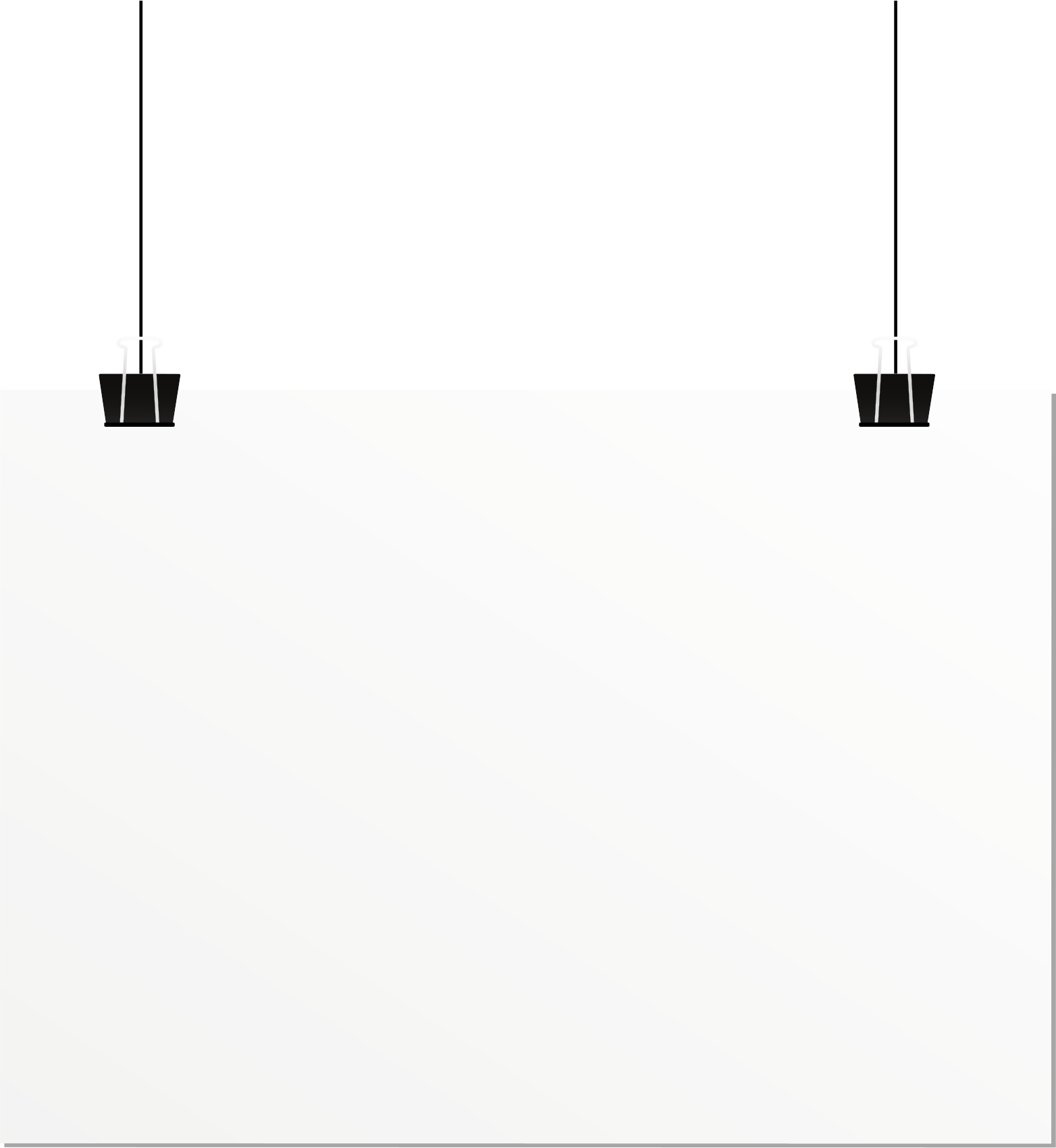 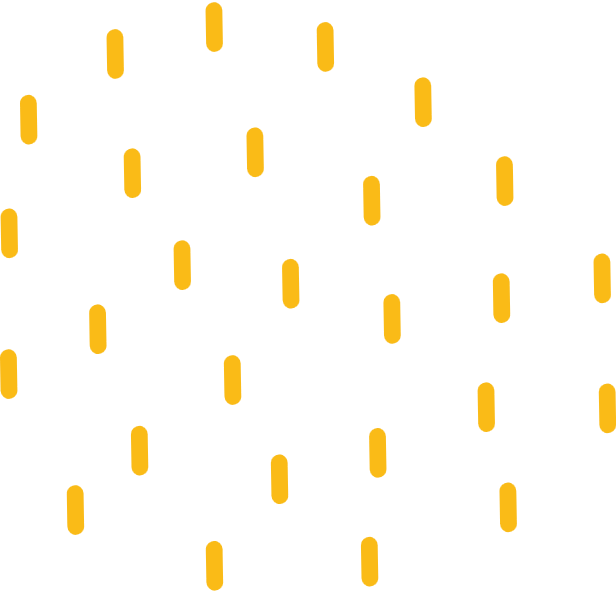 MỤC TIÊU
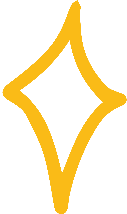 Tuân thủ kỉ luật, quy định của nhóm, lớp, tập thể trường, cộng đồng.
Thể hiện được sự nỗ lực hoàn thiện bản thân, biết thu hút các bạn cùng phấn đấu hoàn thiện. 
Quản lí được cảm xúc của bản thân và ứng xử hợp lí các tình huống giao tiếp khác nhau.
Thực hiện được kế hoạch tài chính cá nhân một cách hợp lí.
KHỞI ĐỘNG
GV cho nghe bài “Đường đến vinh quang”- Bức tường
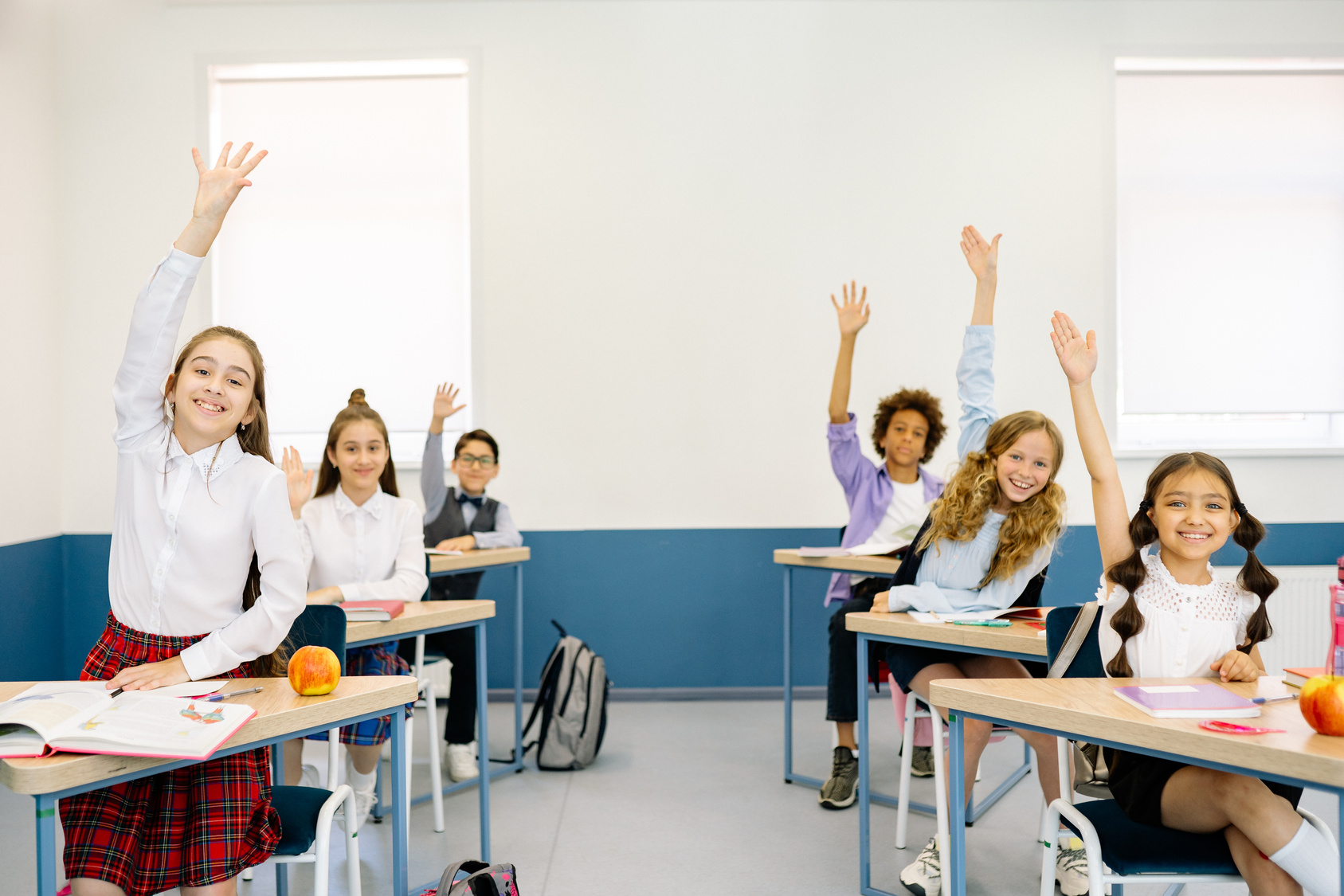 Nhân vật trong bài hát để đến ngày vinh quang phải trải qua những khó khăn nào?
: Để đôĐể đến ngày vinh quang, nhân vật phải trải qua muôn vàn sóng gió với nhiều thác ghềnh, chông gai.ềnh, mũi gai.
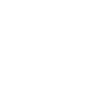 KHỞI ĐỘNG
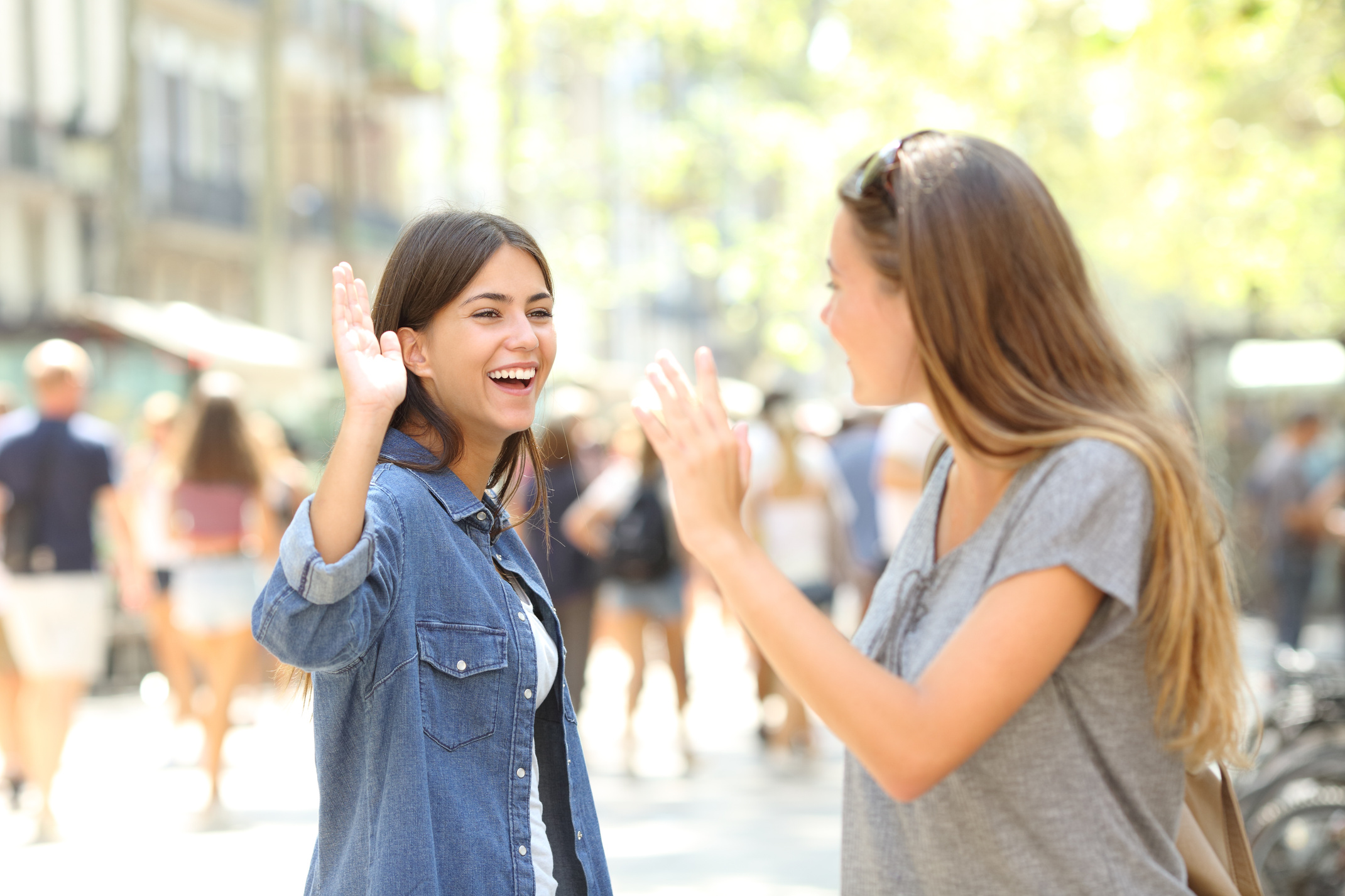  Con đường để đạt tới thành công không hề dễ dàng mà phải trải qua rất nhiều khó khăn, gian nan trong cuộc sống. Để đạt được điều đó, chúng ta phải không ngừng cố gắng, rèn luyện bản thân. Vậy làm cách nào để chúng ta biết cách rèn luyện bản thân cho hiệu quả và đạt được thành công? Chúng ta sẽ cùng nhau đi tìm hiểu và giải đáp trong Chủ đề 3 – Rèn luyện bản thân.
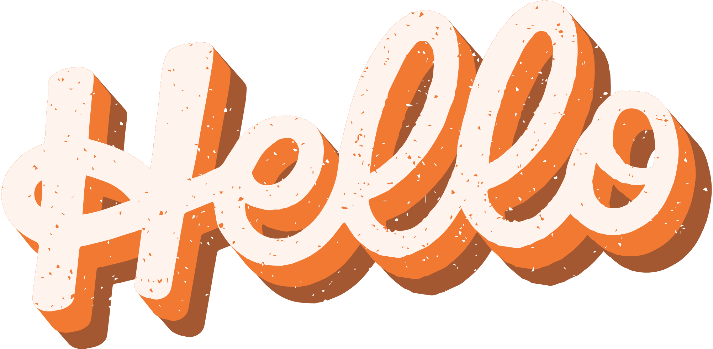 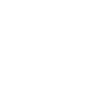 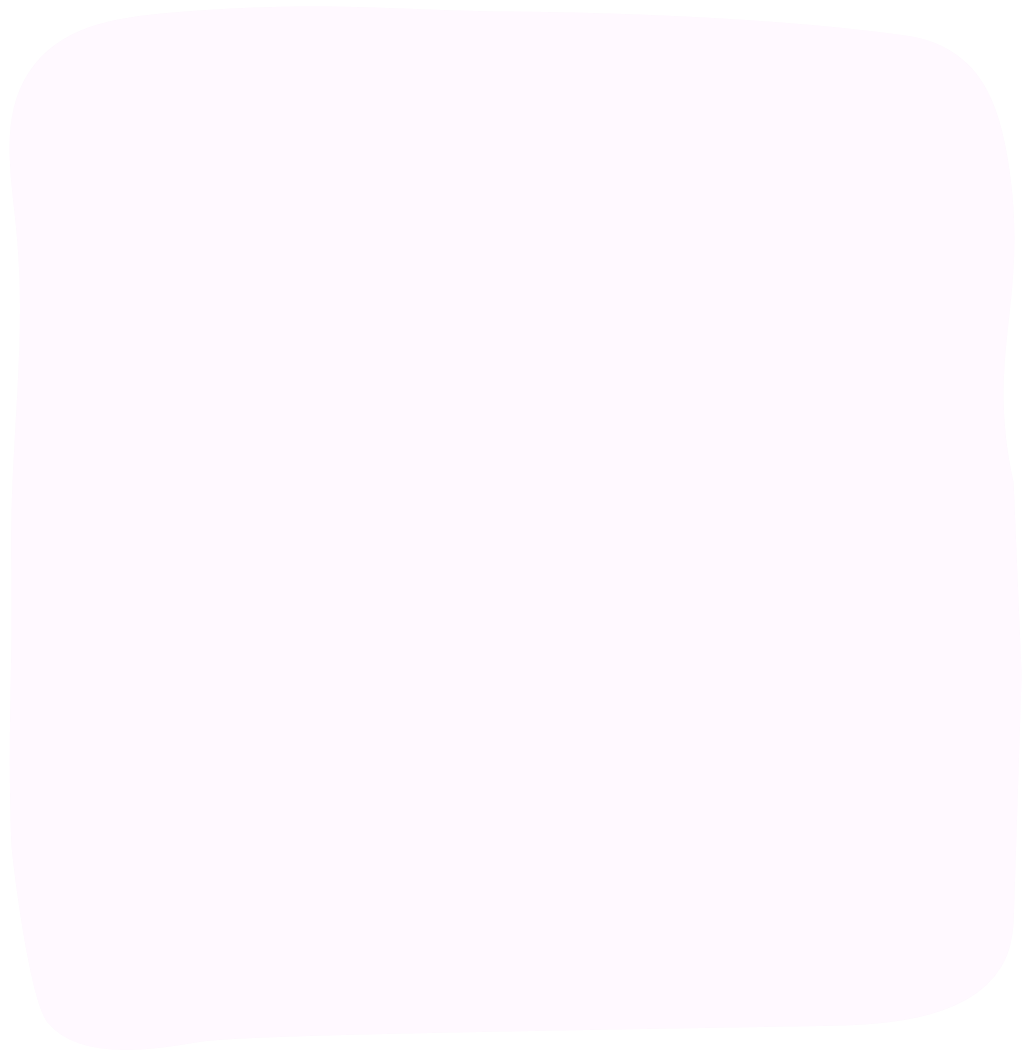 NỘI DUNG BÀI HỌC
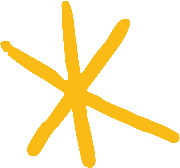 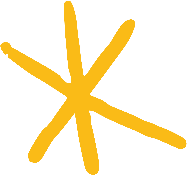 HĐ 1: Tìm hiểu cách tuân thủ kỉ luật, quy định của nhóm, lớp, tập thể trường, cộng đồng
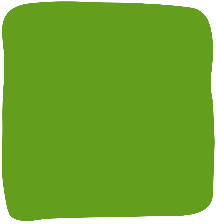 1
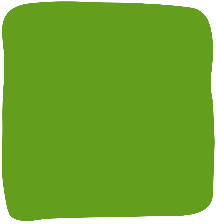 HĐ 2: Tìm hiểu biểu hiện của sự nỗ lực hoàn thiện bản thân
2
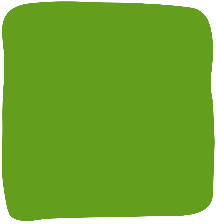 3
HĐ 3: Tìm hiểu cách thu hút các bạn cùng phấn đấu hoàn thiện bản thân
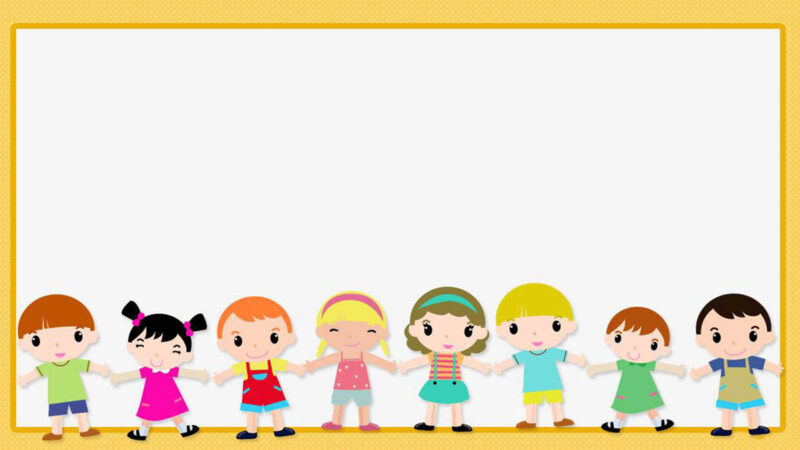 HOẠT ĐỘNG 1
TÌM HIỂU CÁCH TUÂN THỦ KỈ LUẬT, QUY ĐỊNH CỦA NHÓM, LỚP, TẬP THỂ TRƯỜNG, CỘNG ĐỒNG
Câu hỏi 1: Tìm hiểu cách tuân thủ kỉ luật, quy định của nhóm, lớp, tập thể trường, cộng đồng mà em đã thực hiện.
Những quy định chung của tổ, lớp, chi đoàn, trường, cộng đồng em đã tuân thủ? 
Những quy định em chưa thường xuyên thực hiện?
Những khó khăn em đã gặp và cách khắc phục?
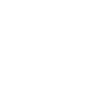 Lưu ý: Bạn sau không phát biểu trùng ý người trước.
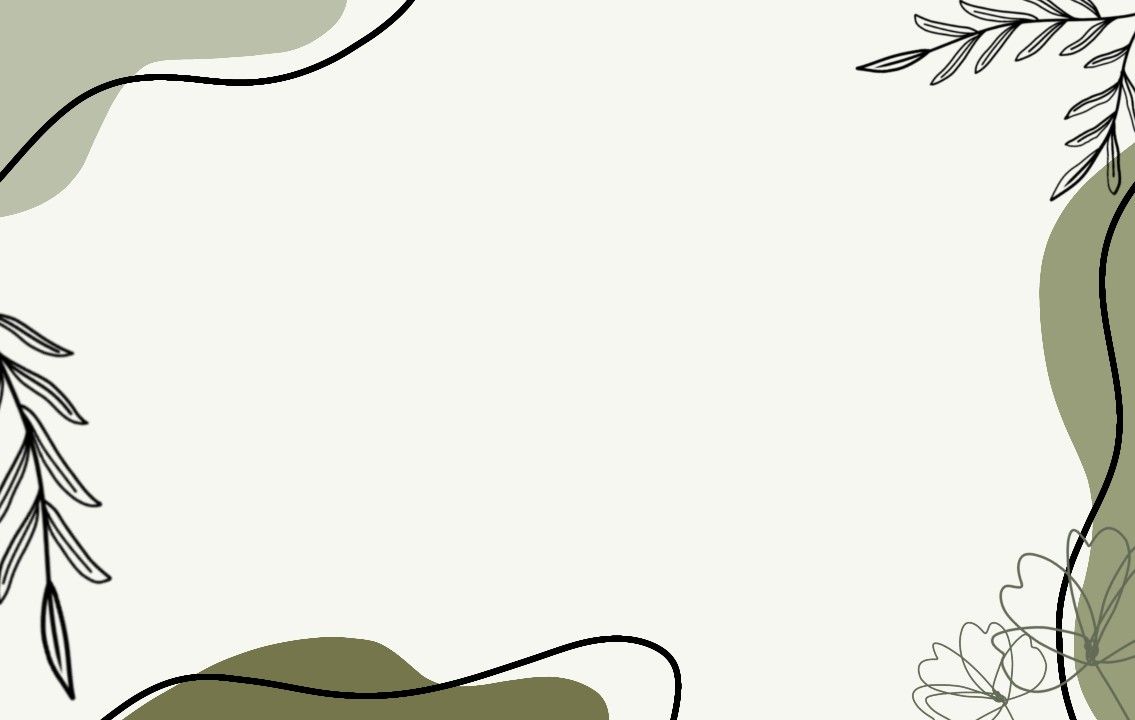 2. Thảo luận về biện pháp tuân thủ kỉ luật, quy định của nhóm, lớp, tập thể trường, cộng đồng
Nhiệm vụ 1: Đề xuất các biện pháp nhằm nâng cao việc tuân thủ kỉ luật, quy định của lớp, trường, cộng đồng 
Tổ 1: Với vai trò là học sinh
Tổ 2: Với vai trò là cán bộ lớp
Tổ 3: Với vai trò là công dân tổ dân phố
Thời gian thảo luận: 5 phút
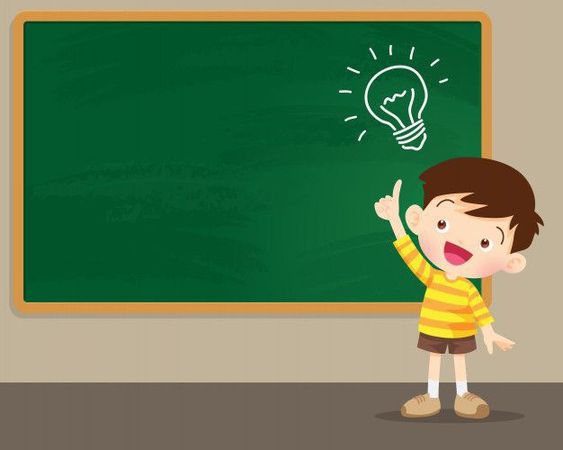 Đại diện các nhóm trình bày
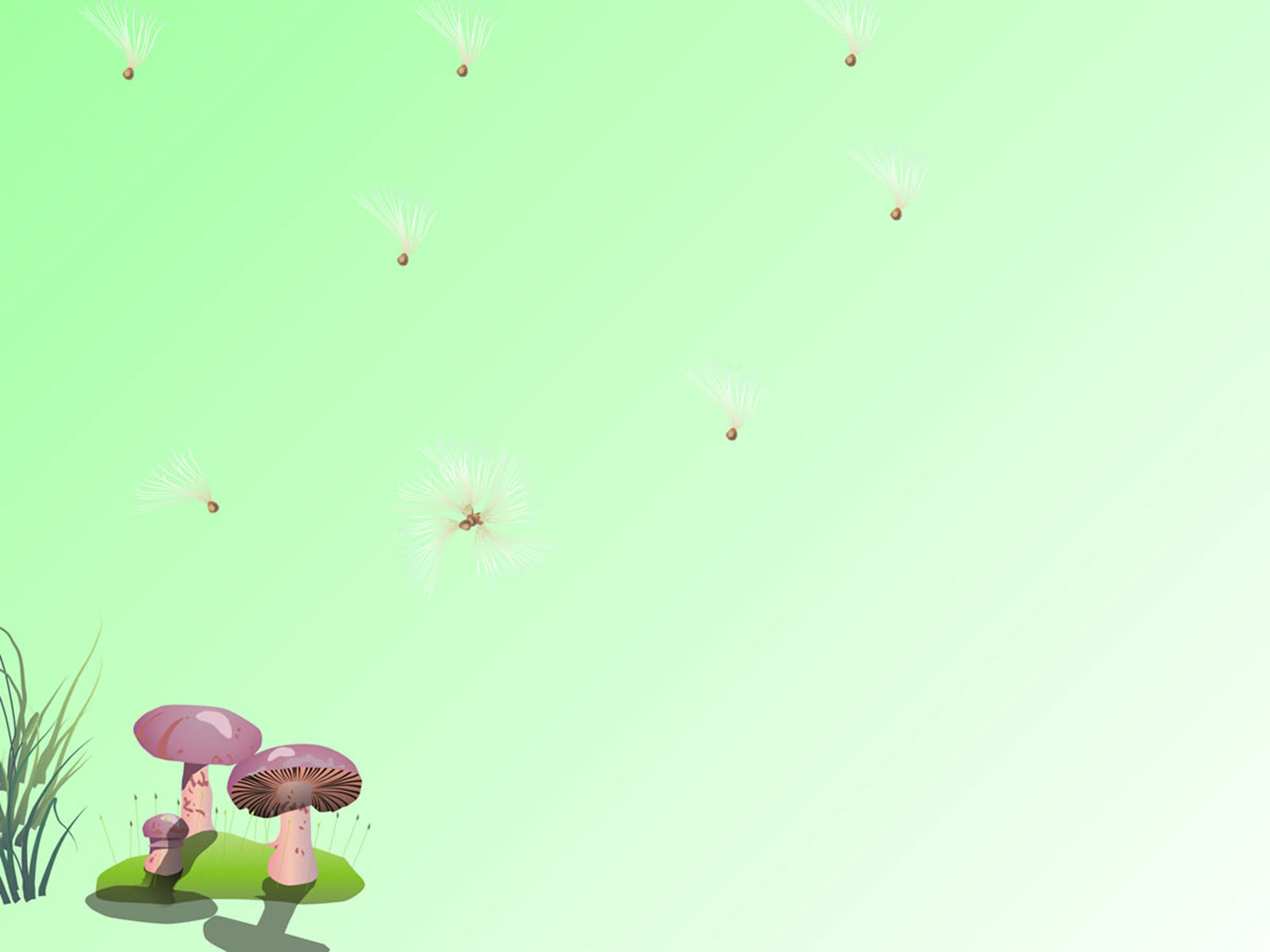 Nhận thức được việc tuân thủ kỉ luật là tốt cho bản thân, tập thể và cộng đồng.
Xác định được nguyên nhân chủ quan và khách quan gây cản trở việc tuân thủ kỉ luật của bản thân
Xác định các biện pháp khắc phục việc chưa nghiêm túc tuân thủ kỉ luật, quy định của nhóm, lớp, tập thể trường, cộng đồng ( thay đổi thói quen chưa tích cực, quản lí thời gian, làm chủ cảm xúc…)
Lập kế hoạch rèn luyện tính kỉ luật với các biện pháp đã xác định. 
Nâng cao tính trách nhiệm và lòng tự trọng của bản thân – không muốn để mọi người không hài lòng về mình để có thêm ý chí rèn tính kỉ luật, thực hiện nghiêm túc quy định của nhóm, lớp, tập thể trường, cộng đồng ….
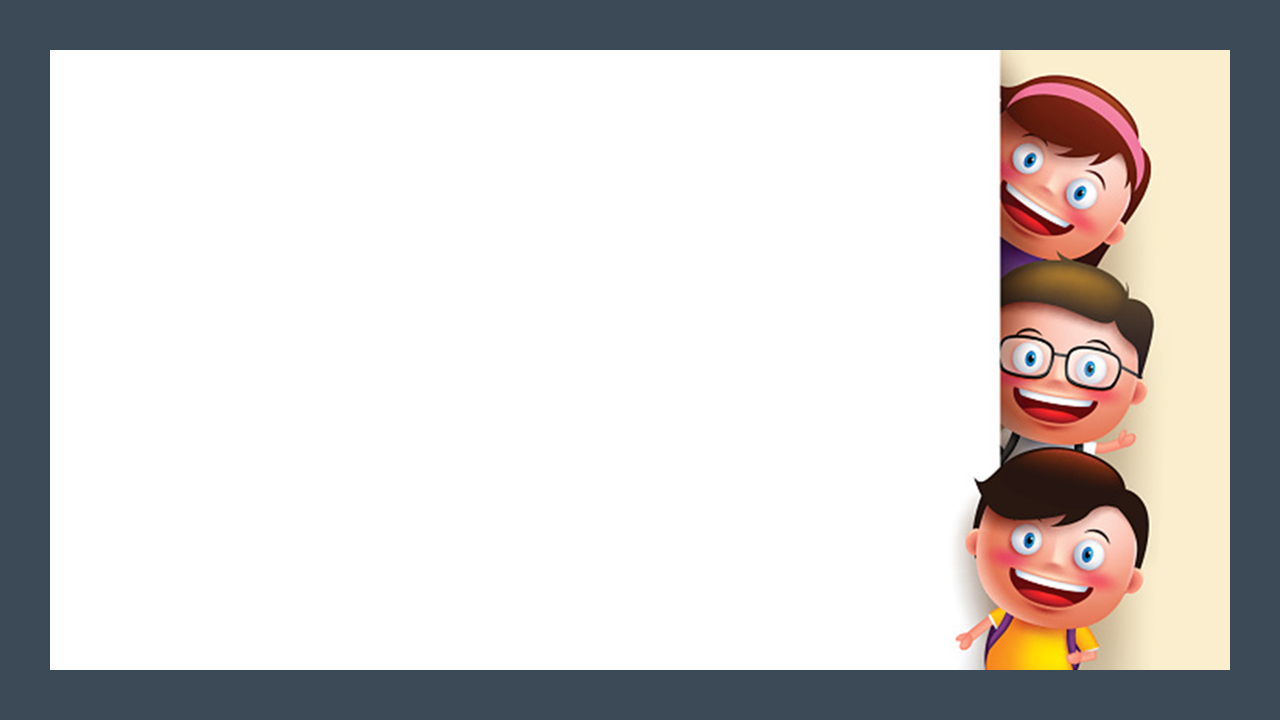 HOẠT ĐỘNG 2
TÌM HIỂU BIỂU HIỆN CỦA SỰ NỖ LỰC HOÀN THIỆN BẢN THÂN
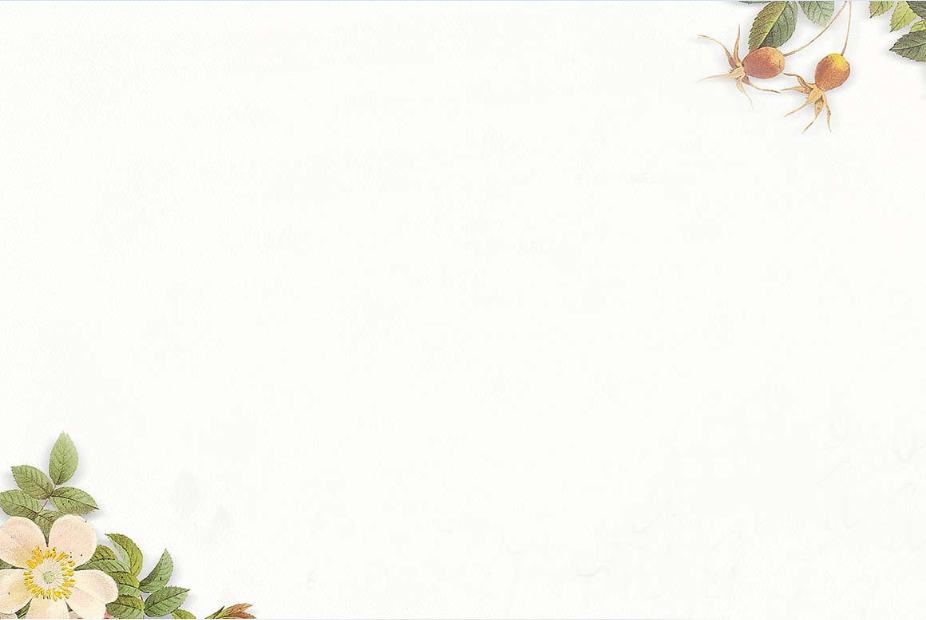 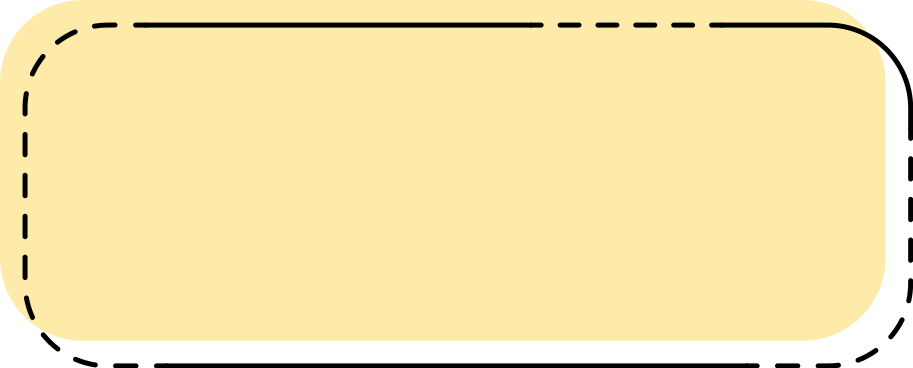 1. Chia sẻ về những nỗ lực của em trong việc hoàn thiện bản thân
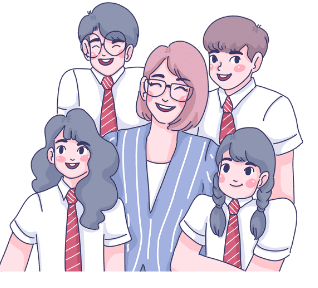 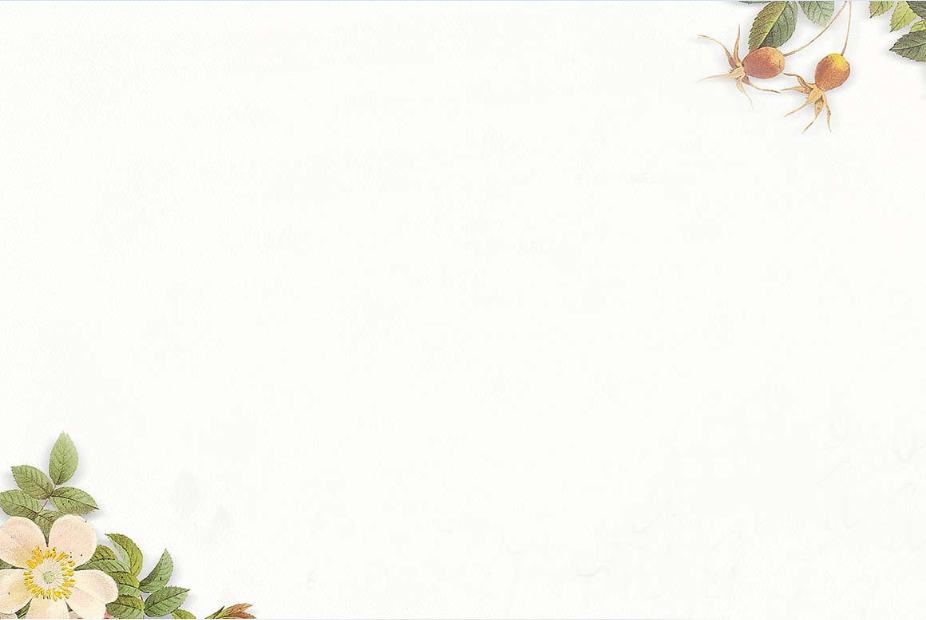 - Những việc em đã làm để phát huy điểm mạnh, khắc phục điểm yếu về đạo đức, lối sống, học tập , sức khoẻ của bản thân
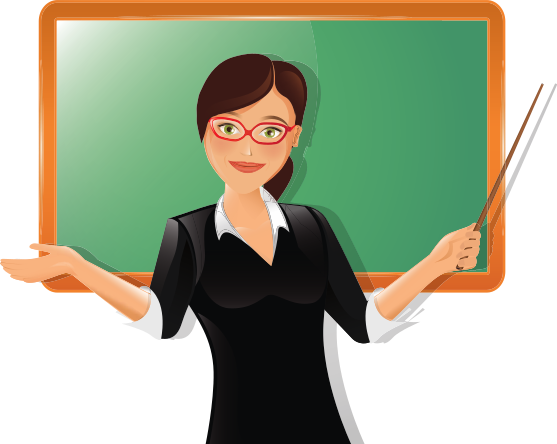 - Sự cố gắng, kiên trì trong quá trình tự hoàn thiện của em
Nhệm vụ 2
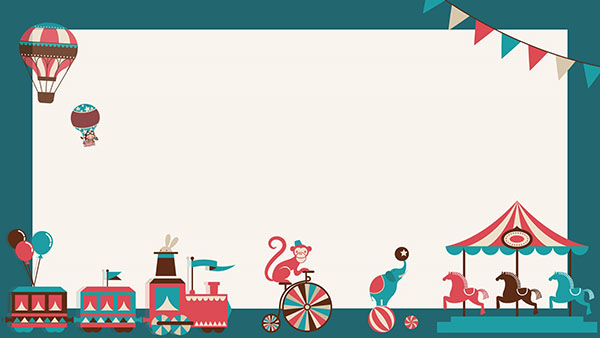 GV ném quả bóng bay về phía lớp, chạm vào HS nào đầu tiên sẽ là người chia sẻ trước. HS đó tiếp tục ném bóng chạm vào ai thì bạn đó chia sẻ tiếp theo. 
Sau cùng GV tổng hợp lại các ý kiến
2.Thảo luận để xác định hành động, việc làm biểu hiện sự nỗ lực tự hoàn thiện
Lớp chia làm 3 nhóm
- Nhóm 1: Thảo luận về những hành động, việc làm thể hiện sự cố gắng và kiên trì hoàn thiện về đạo đức, lối sống.
Nhóm 2: Thảo luận về những hành động, việc làm thể hiện sự cố gắng và kiên trì hoàn thiện trong học tập.
- Nhóm 3: Thảo luận về những hành động, việc làm thể hiện sự cố gắng và kiên trì hoàn thiện về sức khoẻ.
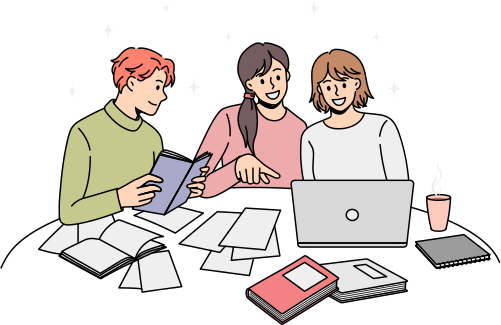 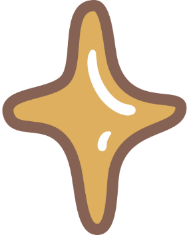 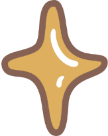 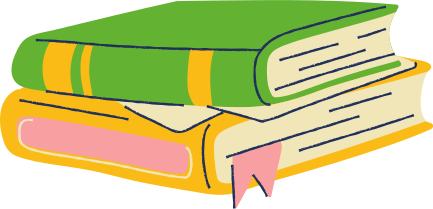 - Những hành động, việc làm thể hiện sự cố gắng và kiên trì hoàn thiện về đạo đức, lối sống.
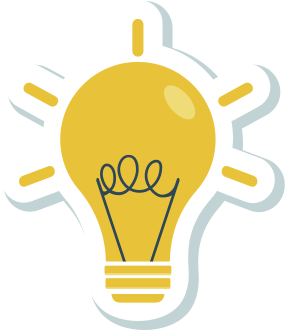 Lập kế hoạch và rèn luyện, thực hiện các biện pháp khắc phục thói quen không phù hợp  ( nói bậy, chửi thề …)
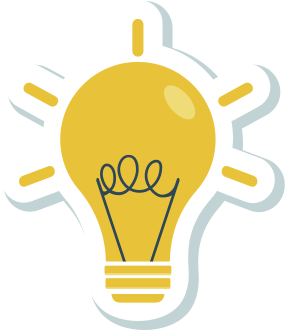 Cam kết với gia đình rèn luyện và khắc phục thói quen chưa tích cực ( lười lao động, ngại làm việc nhà… )
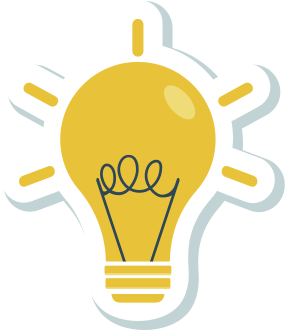 Luôn cố gắng thực hiện những lời nói, hành động theo chuẩn mực đạo đức.
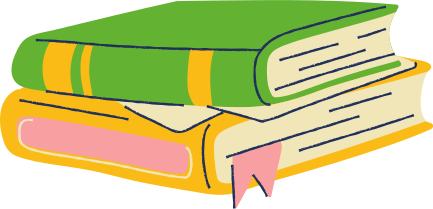 - Những hành động, việc làm thể hiện sự cố gắng và kiên trì hoàn thiện về đạo đức, lối sống.
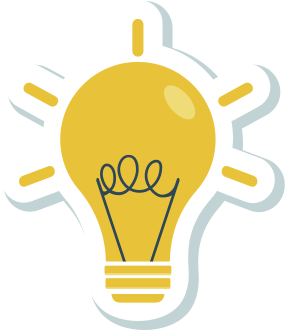 Luôn có ý thức hình thành và củng cố những thói quen tích cực trong suy nghĩ và ứng xử với mọi người.
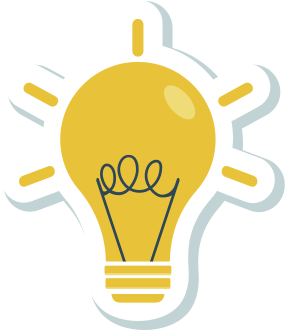 Luôn có ý thức rèn luyện và thể hiện những phẩm chất chăm chỉ, trung thực , trách nhiệm, nhân ái trong các tình huống của cuộc sống.
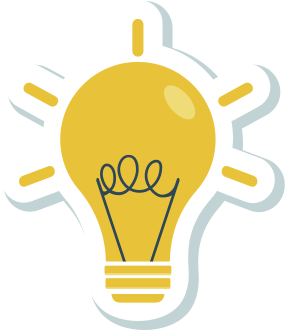 Cố gắng kiểm soát cảm xúc và thể hiện thái độ, hành vi phù hợp trong các tình huống bị kích động trong thực tiễn
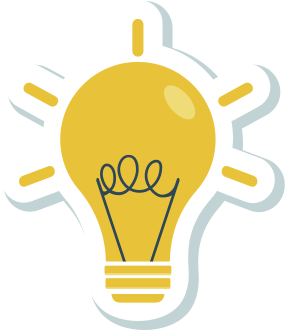 Kiên trì thay đổi những thói quen thể hiện lối sống chưa tích cực , nỗ lực xây dựng lối sống lành mạnh, tích cực….
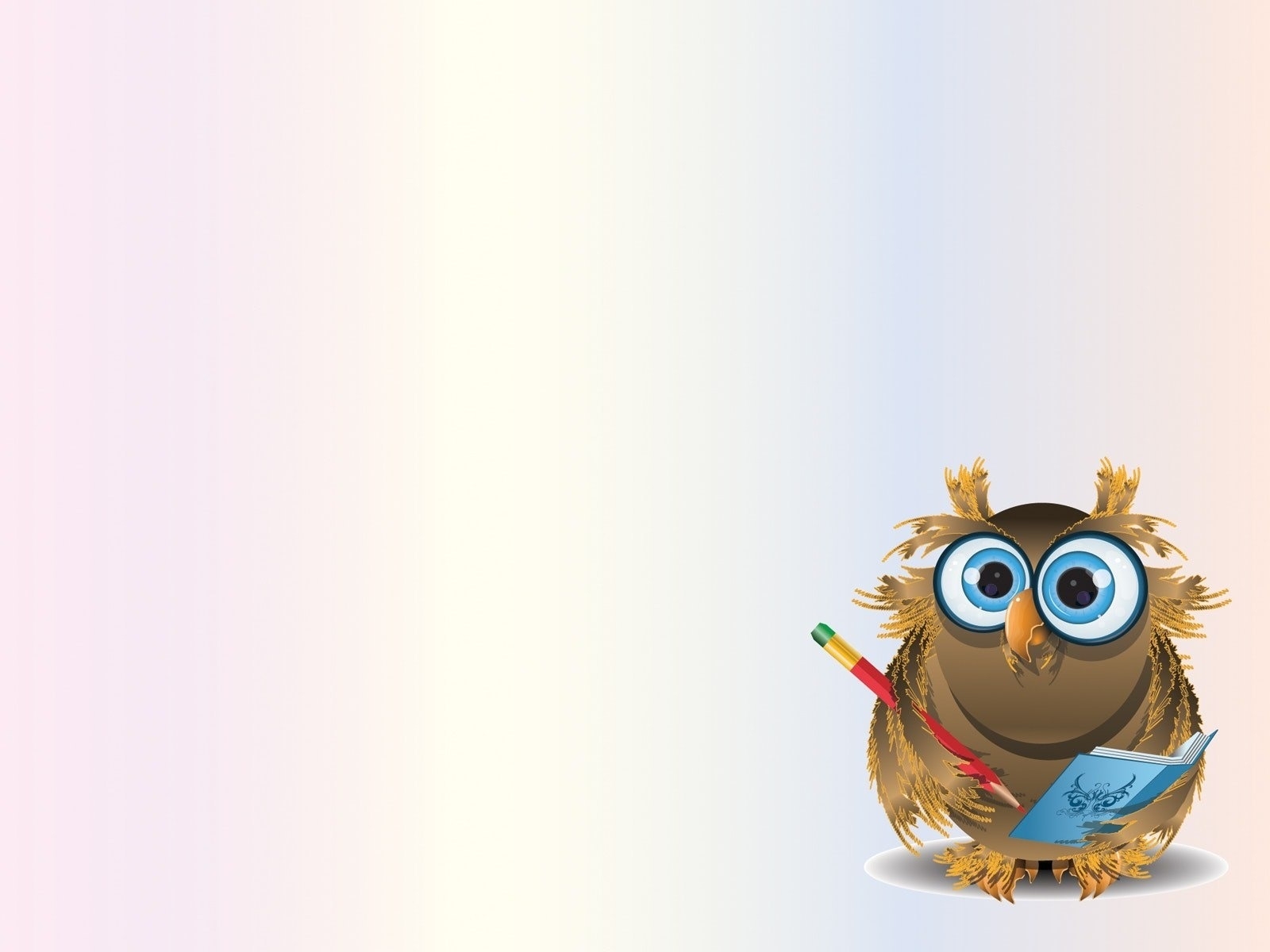 - Những hành động, việc làm thể hiện sự cố gắng và kiên trì hoàn thiện trong học tập
Cam kết với thầy cô và gia đình thực hiện thành công việc thay đổi thói quen học đối phó thành tự giác trong học tập
Kiên trì thay đổi nhưng phương pháp học tập chưa phù hợp, nỗ lực xây dựng phương pháp học tập mới hiệu quả hơn, sáng tạo hơn
Kiên trì thay đổi thói quen không quản lí thời gian, cố gắng tận dụng thời gian để học tập.
Cố gặng vận dụng những kiến thức, kinh nghiệm học được vào thực tế
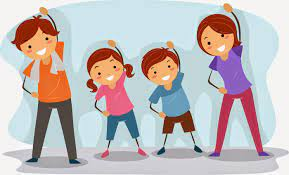 - Những hành động, việc làm thể hiện sự cố gắng và kiên trì hoàn thiện về sức khoẻ
Rèn luyện và khắc phục thói quen ăn, ngủ chưa phù hợp ( ví dụ thức khuya, bỏ ăn sáng.
Ăn uống đảm bảo vệ sinh, đủ chất, hợp lí
Lập kế hoạch rèn luyện sức khoẻ hàng ngày.
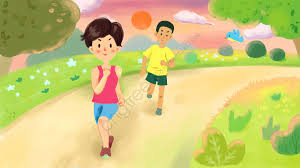 Kiên trì thực hiện kế hoạch rèn luyện sức khoẻ, chăm chỉ tập luyện hàng ngày.
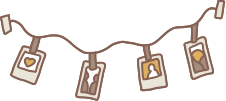 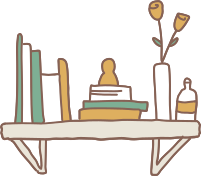 Hoạt động 3: 
TÌM HIỂU CÁCH THU HÚT CÁC BẠN CÙNG PHẤN ĐẤU HOÀN THIỆN BẢN THÂN
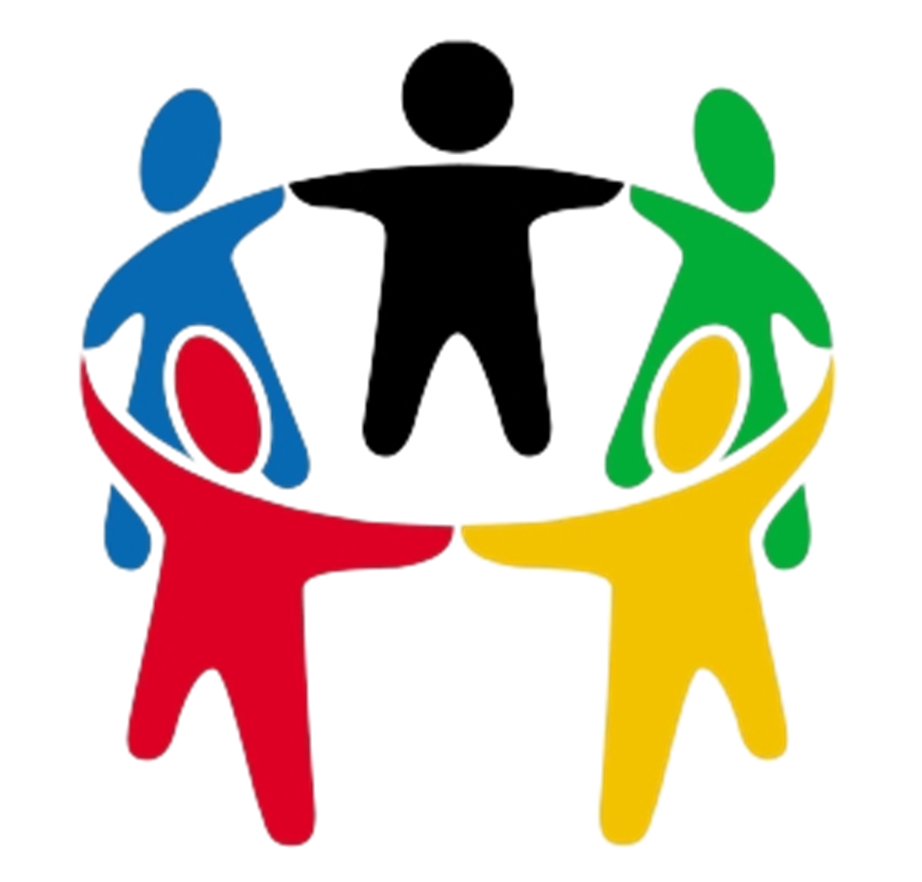 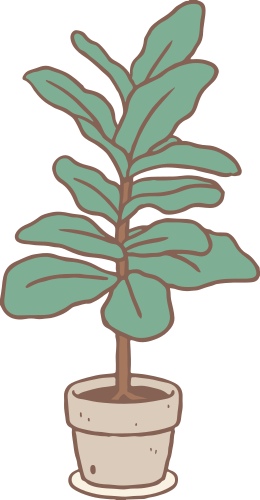 Nhiệm vụ 1. Chia sẻ về cách em đã thu hút các bạn cùng phấn đấu hoàn thiện bản thân
Phương pháp: đóng vai.
Các tổ xây dựng kịch bản, đóng vai người thu hút các bạn vào hoạt động hoàn thiện bản thân.
Hình thức: Bốc thăm vào một trong các nội dung đạo đức, lối sống- học tập – sức khoẻ
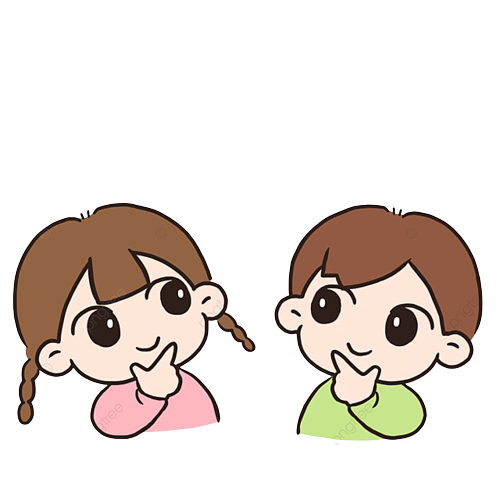 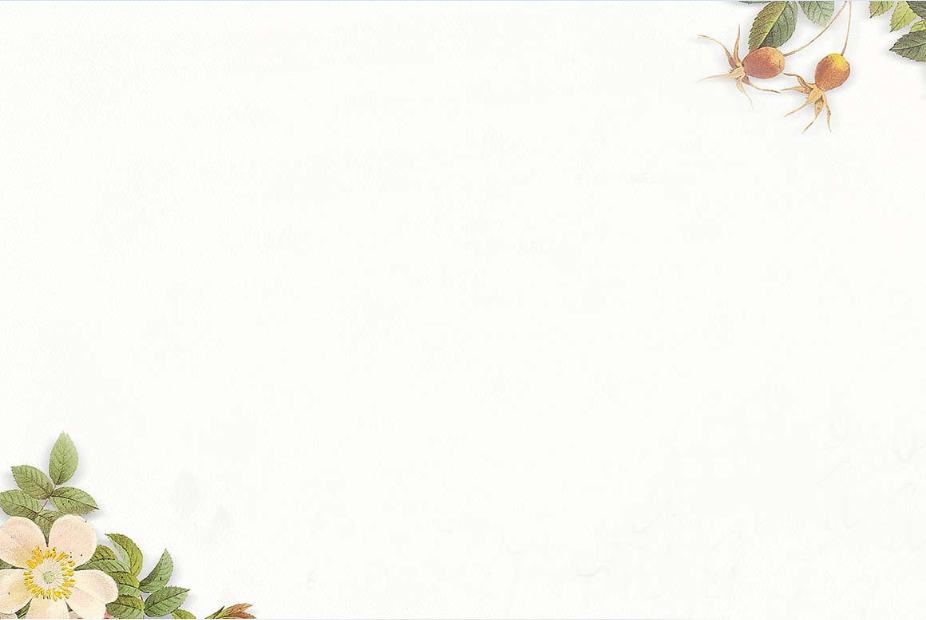 Các tổ đóng vai người thu hút các bạn khác, mời 1 bạn trong lớp lên cùng chia sẻ
Tổ 1
Tổ 2
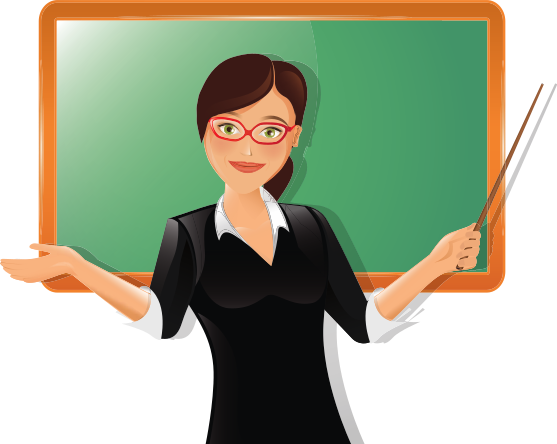 Tổ 3
Nhiệm vụ 4
Nhiệm vụ 2. Thảo luận để xác định một số cách thu hút các bạn cùng phấn đấu hoàn thiện bản thân
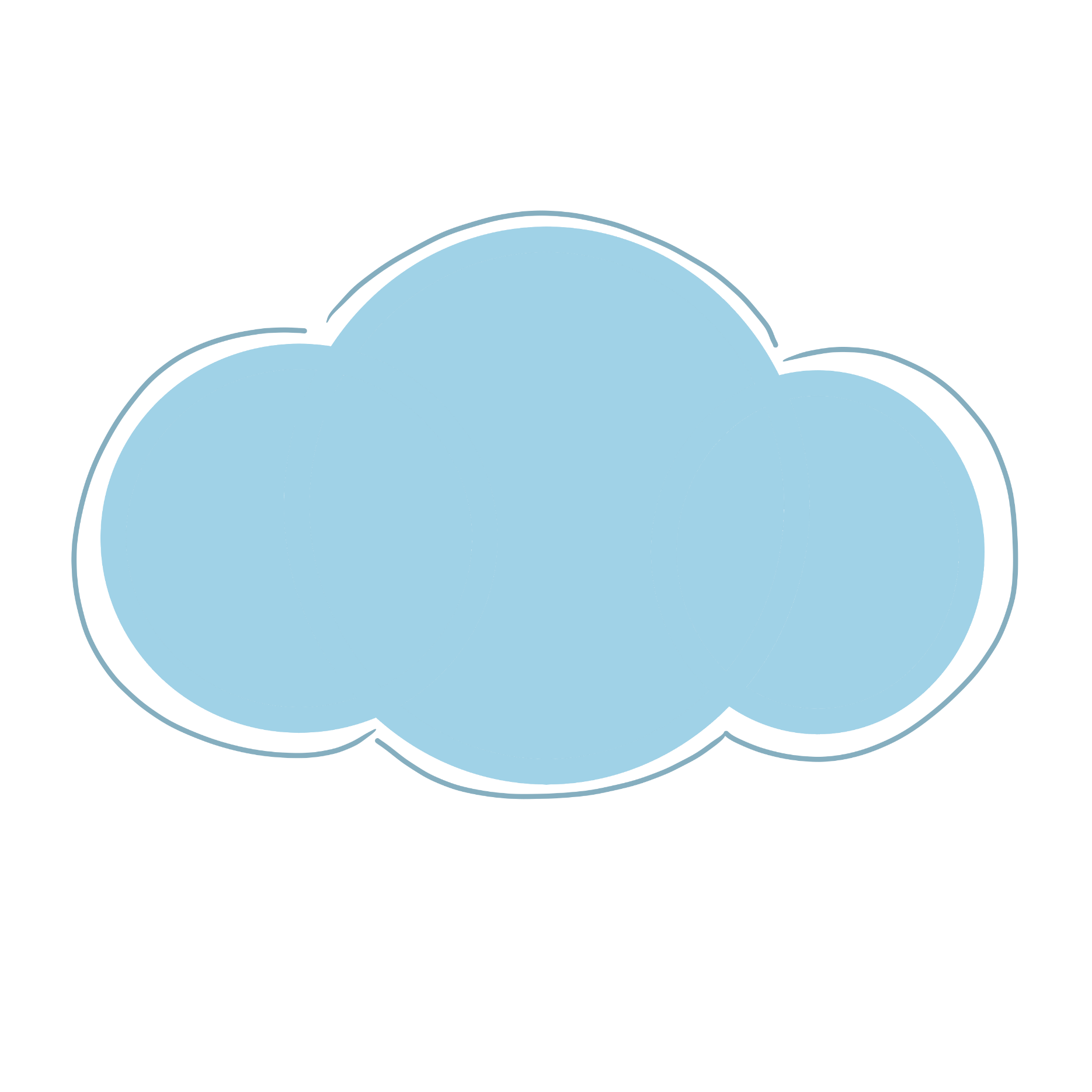 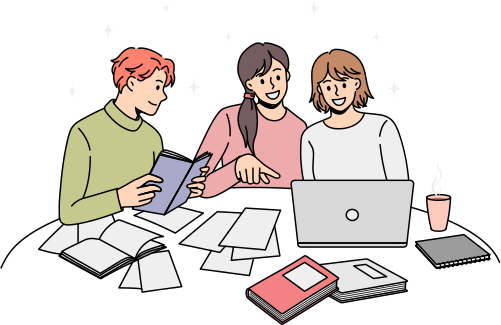 Dựa trên kinh nghiệm bản thân em hãy chia sẻ cách thu hút các bạn cùng phấn đấu hoàn thiện bản thân!
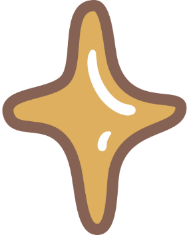 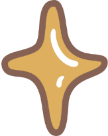 - Chủ động gần gũi, tâm sự để thu hút các bạn cùng phấn đấu hoàn thiện.
- Khích lệ, động viên các bạn phát huy khả năng, cố gắng hết sức.
- Giúp các bạn xác đính mục tiêu, xây dựng kế hoạch tự hoàn thiện.
Khuyên các bạn suy nghĩ tích cực và thay đồi vì tương lai của bản thân.
Cùng các bạn đánh giá kết quả tự hoàn thiện sau mỗi tuần, mỗi tháng để thấy được sự thay đổi tích cực hoặc để rút kinh nghiệm, thay đổi biện pháp cho phù hợp.
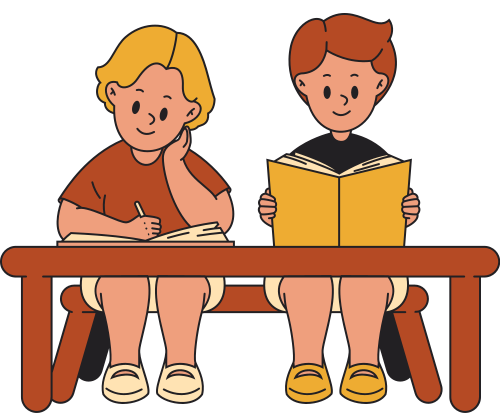